TEORI HEGEMONI

ANTONIO GRAMSCI
HEGEMONI, apa itu?
dominasi oleh satu kelompok terhadap kelompok lainnya, dengan atau tanpa ancaman kekerasan, sehingga ide-ide yang didiktekan oleh kelompok dominan terhadap kelompok yang didominasi diterima sebagai sesuatu yang wajar yang bersifat moral, intelektual, serta budaya.
Dominic (1995), An Introduction to Theories of Popular Culture, Routledge, London ktual serta budaya
SIAPAKAH  GRAMSCI?
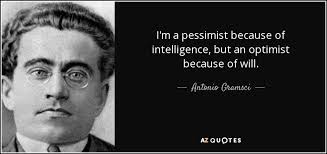 Gramsci lahir tanggal 22 januari 1891, di Ales, sardinia, dan meninggal di Roma, 27 April 1937, 
dari keluarga kelas bawah di Pulau Sardania, Italia. 
Gramsci kuliah dengan beasiswa di Universitas Turin, tahun 1911. 

Sejak mahasiswa minatnya dalam bidang politik dan minatnya sebagai aktivis gerakan sosial. Gramsci banyak membaca dan belajar pemikiran filosof idealis beneddetto Croce 

Sejak di bangku kuliah Gramsci terrtarik pada ‘social movement’. Dan ia sangat terkesan pada gerakan kaum buruh di kota Turin, suatu minat yang kemudian mendorongnya untuk bergabung dengan Partai Sosialis Italia(PSI) di tahun 1913. Ia mulai menjalani kehidupan sebagai seorang aktivis dengan bekerja pada koran sosialis, suatu media masa kaum sosialis di kota itu.
Bagaimana konsep 
		pemikiran Gramsci 
								tentang hegemoni?
dibangun di atas premis 
					pentingnya ide 
								   dan 
	tidak mencukupinya kekuatan fisik  
							dalam kontrol sosial politik.
Menurut Gramci, 

agar yang dikuasai mematuhi penguasa, 

yang dikuasai tidak hanya harus merasa mempunyai dan menginternalisasi nilai-nilai serta norma penguasa,

lebih dari itu mereka juga harus memberi persetujuan atas subordinasi mereka.
Gramsci:

 							HEGEMONI 

  menguasai dengan 
“kepemimpinan moral dan intelektual” 
secara konsensual
ENAM KONSEP KUNCI TEORI GRAMSCI
KEBUDAYAAN
HEGEMONI
IDEOLOGI,KEPERCAYAAN UMUM
KAUM INTELEKTUAL
NEGARA
1. KEBUDAYAAN
Kebudayaan sebagai 
		organisasi, disiplin bathiniah seseorang,
yang merupakan pencapaian suatu kesadaran yang lebih tinggi, 
yang dengan sokongannya, 
Seseorang berhasil dalam memahami nilai historis dirinya, fungsinya di dalam kehidupan, hak-hak dan kewajibannya.
2. HEGEMONI
Supremasi suatu kelompok social menyatakan dirinya dalam dua cara, yaitu sebagai dominasi dan sebagai kepemimpinan moral dan intelektual
3. IDEOLOGI, KEPERCAYAAN UMUM
Kepercayaan umum dan gagasan–gagasan serupa adalah juga kekuatan material. 

Kepercayaan atau gagasan-gagasan itu tersebar sedemikian rupa sehingga memengaruhi seseorang tentang dunia.
4. KAUM INTELEKTUAL
Ideologi harus disebarkan untuk menghegemoni
Pusat penyebaran adalah lembaga social
Lembaga social mempunyai kaum intelektual sebagai motor penggerak
Kaum intelektual: suatu strata social yang menyeluruh yang menjalankan suatu fungsi organisasional dalam pengertian luas.
5. NEGARA
Negara adalah kompleks menyeluruh aktivitas-aktivitas teoretis dan praktis yang dengannya kelas penguasa tidak hanya membenarkan dan mempertahankan dominasinya, tetapi juga berusaha memenangkan kesetujuan aktif dari mereka yang diperintahnya
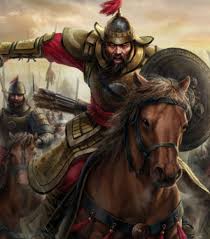 BAGAIMANA
DIA 
BERKUASA 
DAN 
MEMPERTAHANKAN
KEKUASAANNYA?